MIS3502: Web Service Programming
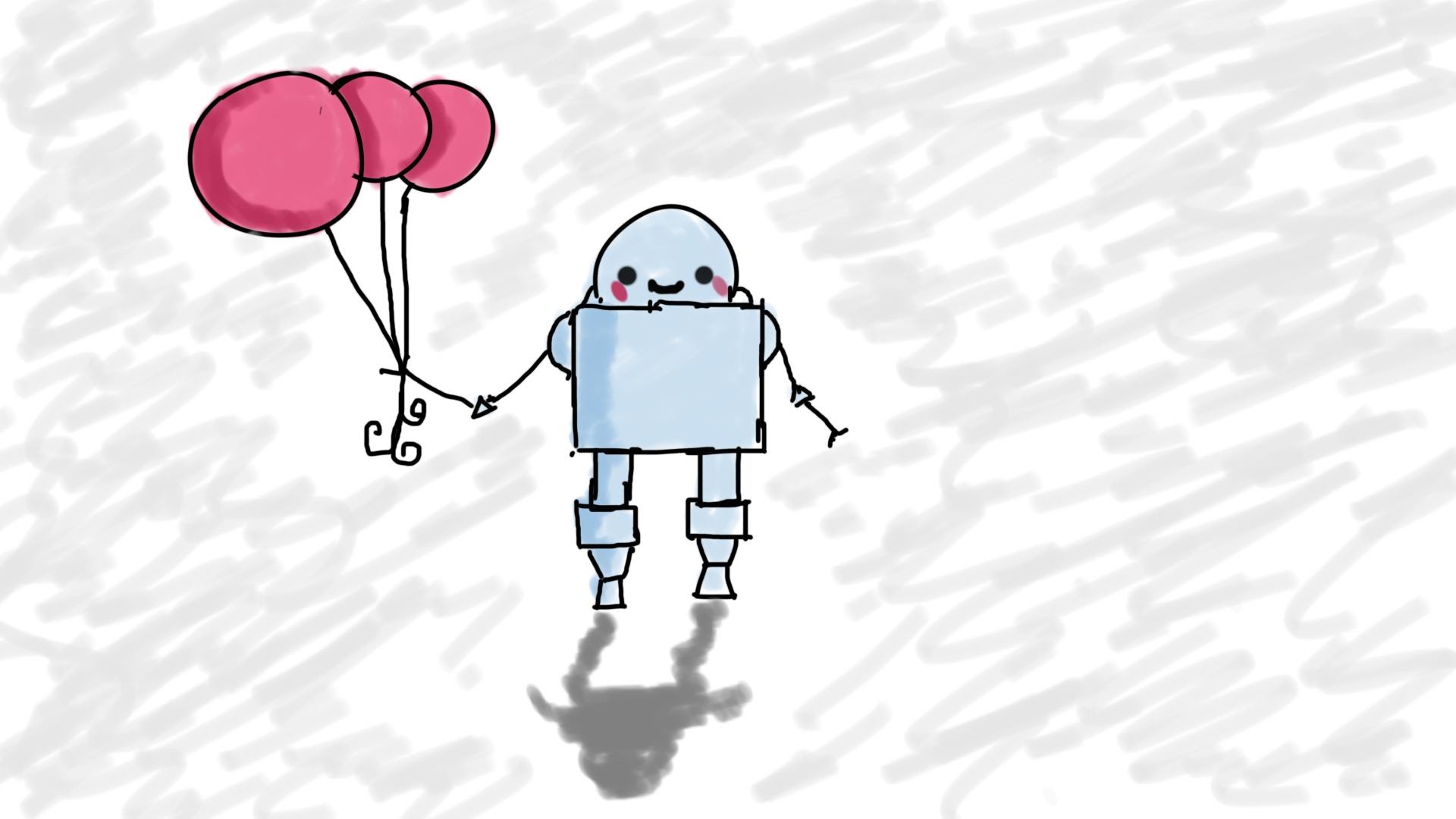 JavaScript and jQuery (new stuff)
Jeremy Shafer
jeremy@temple.edu
https://community.mis.temple.edu/jshafer
Unless otherwise indicated, all decorative images are by Unknown Author and licensed under CC BY-NC
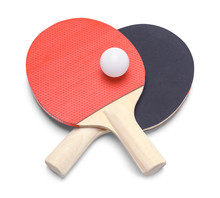 Our strategy
2
HTML, CSS, JavaScript
3
HTML, CSS, JavaScript (focused!)
4
Our “To Do” list
Folders and relative references
An exploration of Bootstrap
Layout
Buttons, Alerts, Contextual ClassesSee: https://www.w3schools.com/bootstrap4/bootstrap_colors.asp 
An exploration of CSS
Using the $.ajax method
Other useful jQuery methods
The JavaScript async and await commands
5
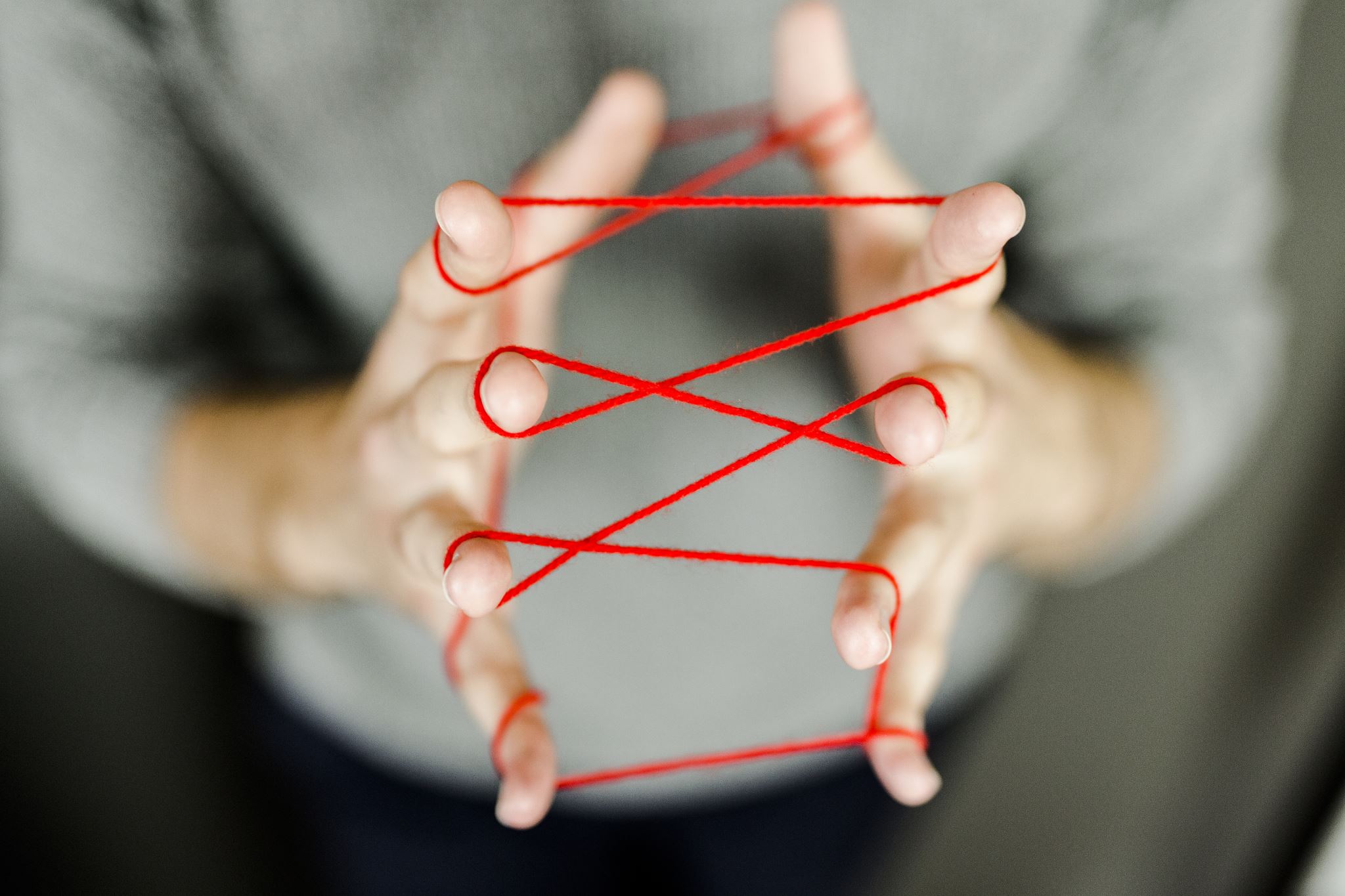 Hands On Examples
6
The CSS Cascade – A simplified diagram
General“far away from the tag”
Other notes:
The cascade can be halted with an !important directive
CSS rules that reference a tag by its id take priority over rules that reference a tag by its class because an id is more specific than a class.
Specific“close to the tag”
High Priority
Low Priority
7
Variable declaration
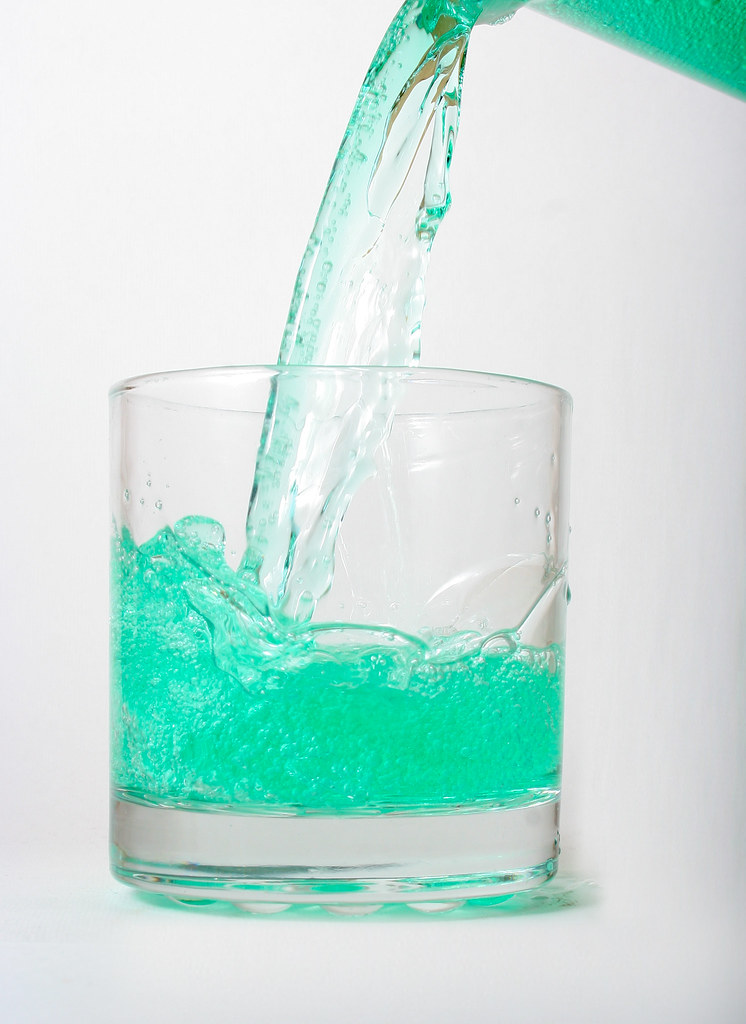 const has block level scope
var has function level scope
let has block level scope
8
Calling an API
Other notes:
Items in blue text represent variables.  One represents the url where the web service can be found, and the other variable holds serialized data.
success and error are callback functions.
Use this syntax instead of: $.get(), $.getJSON, or $.post()
$.ajax({
	url: endpoint_url, 
	data: the_serialized_data,
	method: "POST " ,
	success: (result) => {
		console.log(result);
		},
	error: (data) => {
		console.log(data);
		}
	});
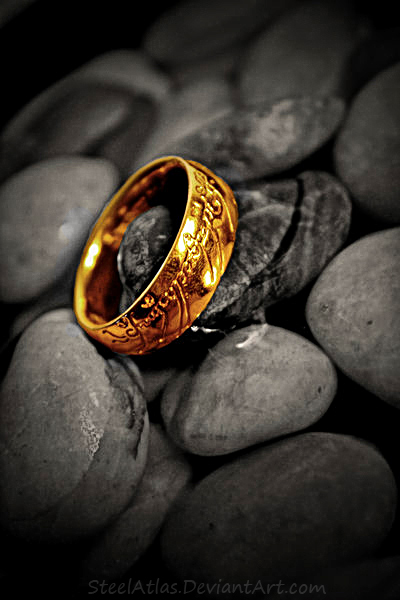 9
Hot tips for the quiz
Why is control-shift-r important?
What is the role of these special characters in CSS? 
Dot . 
Hashtag #
What is the role of !important in CSS?
What is “float drop”?
What are some examples of bootstrap contextual classes?
In JavaScript, what is the difference between var , const , and let ?
10
More hot tips for the quiz
The .ready() event of jQuery
The .ajax method of jQuery
A general understanding of these jQuery methods/events seen previously: .on(), .animate()
These new jQuery methods: .focus() , .attr() , .serialize()
The async / await commands in JavaScript
We’ll get this one later!
11